Module 6.4
Carpal instability
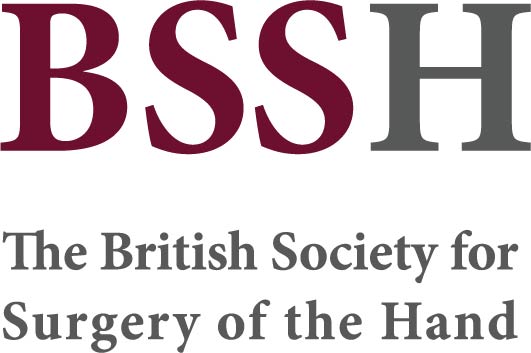 Objectives

Outline the anatomy of the carpal bones and wrist ligaments.

Describe the different types of carpal instability: carpal instability dissociative (CID), carpal instability non-dissociative (CIND), carpal instability combined (CIC), and carpal instability adaptive (CIA).

Outline the common causes of the different types of carpal instability.

Discuss the treatment options available for the different types of carpal instability.
March 2024